Y5&6 TOP SPELLERS TODAY
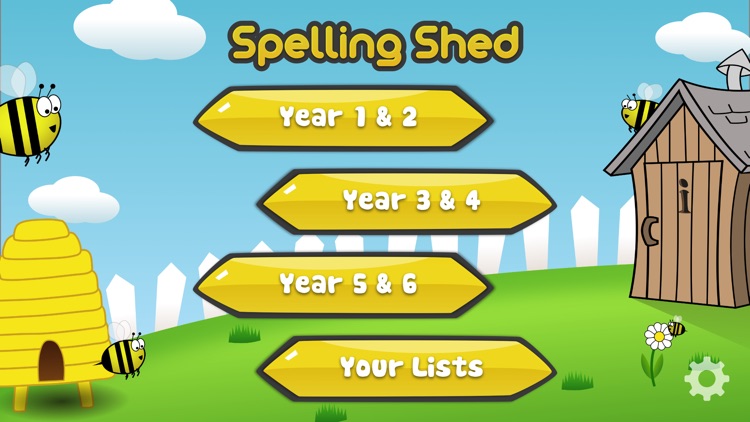 1st = Nia 21 points

2nd = Jack and Amy 15 points

3rd = Henry 13 points

4th = Cameron, Katie and Izzy 9 points

5th = Heidi, Lucy and Zoe 6 points

6th = Ruby 5 points

7th = Reuben 4 points

8th = Harvey and Isobel 3 points

9th = Zac 2 points
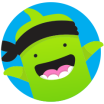 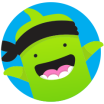 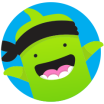 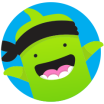 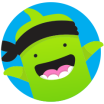 These are the amount of dojos you have received for your efforts today!
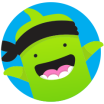 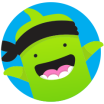 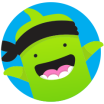 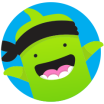 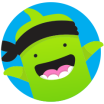 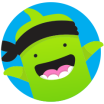 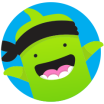 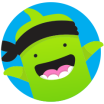 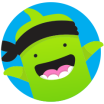 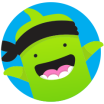 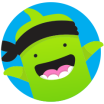 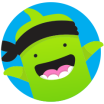 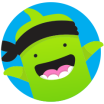 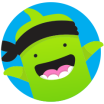 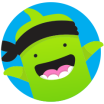 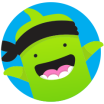 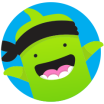 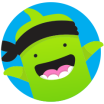 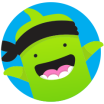 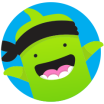 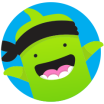 Everybody else earns 1 dojo for practising their spellings today!
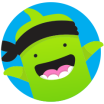 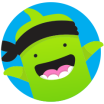 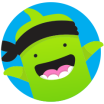 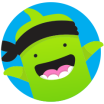 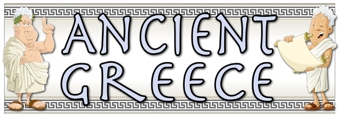 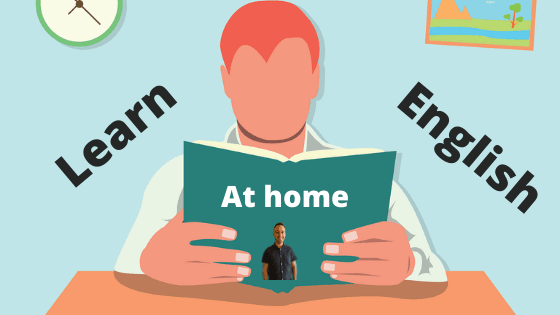 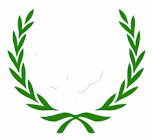 What have we been 
studying today at home in my English / History work?
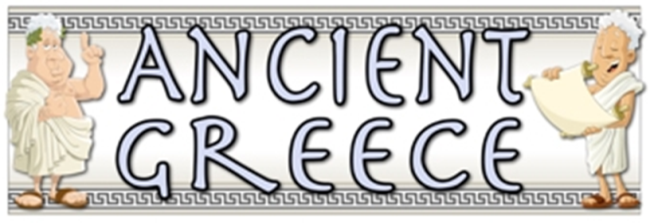 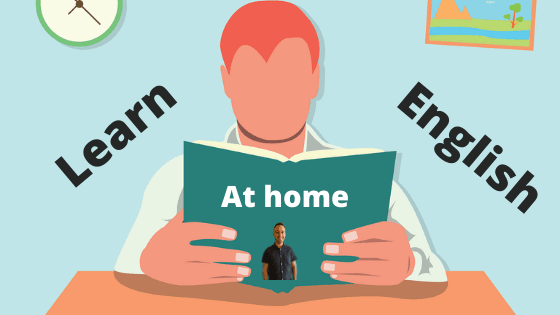 Here’s what Y5&6 have been focusing on at home today
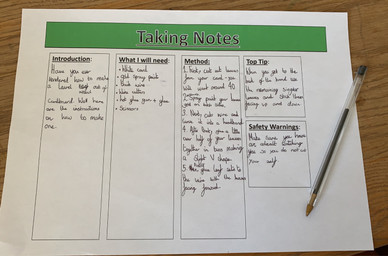 Cassie has planned out her instructions on how to make a laurel wreath.
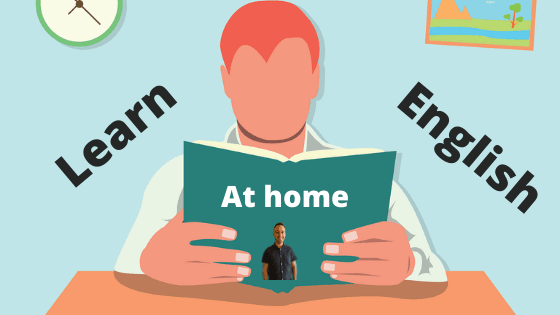 Here’s what Y5&6 have been focusing on at home today
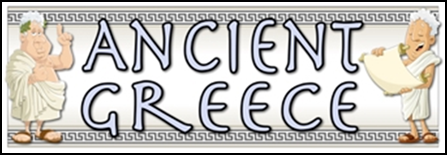 Henry has planned out his instructions on how to make a laurel wreath.
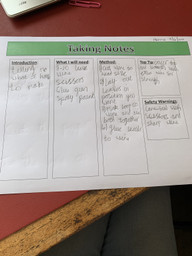 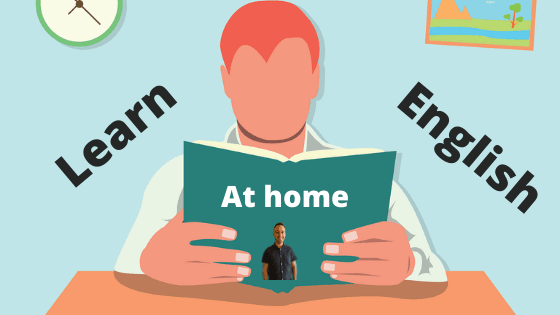 Here’s what Y5&6 have been focusing on at home today
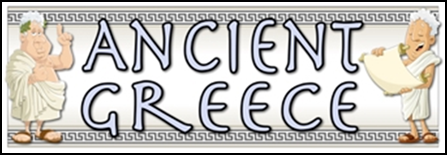 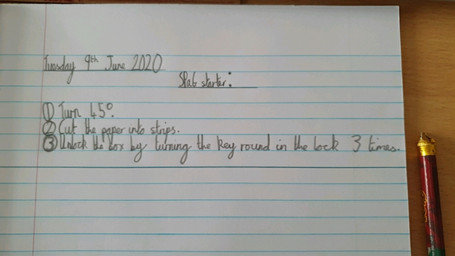 Bethany has used her imperative verbs ‘turn’, ‘cut’ and ‘unlock’ in her own instructions.
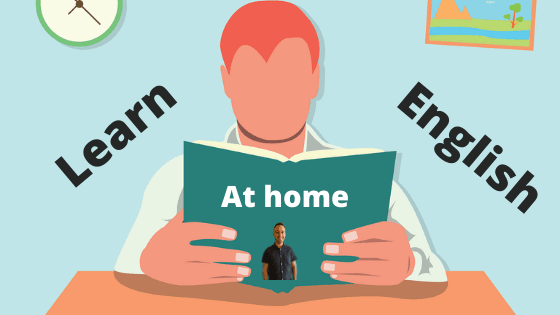 Here’s what Y5&6 have been focusing on at home today
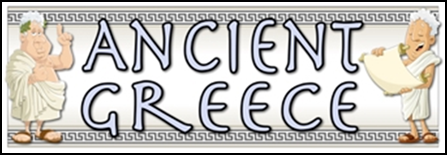 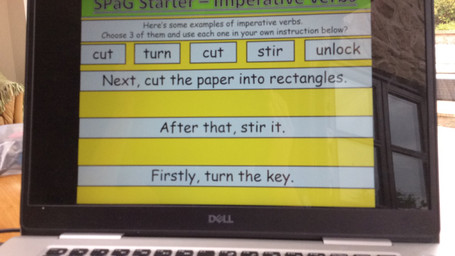 Reuben has used his imperative verbs ‘turn’, ‘cut’ and ‘stir’ in his own instructions.
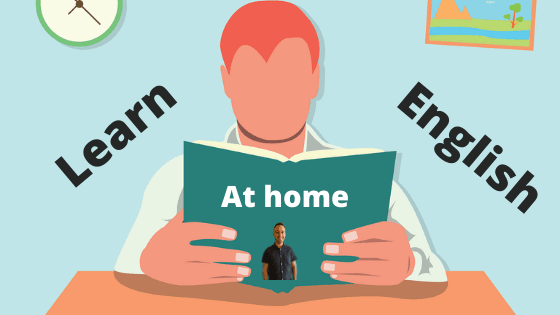 SPaG Starter – Imperative verbs
Here’s what Y5&6 have been focusing on at home today
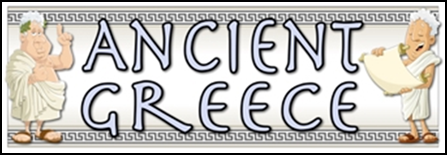 Here’s some examples of imperative verbs.
Choose 3 of them and use each one in your own instruction below?
turn
cut
stir
unlock
Cut the bread with the knife.
cut
Turn the lever with your hand.
Unlock the house door with the key.
Cameron has used his imperative verbs ‘turn’, ‘cut’ and ‘unlock’ in his own instructions.
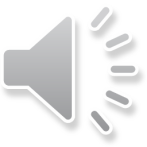 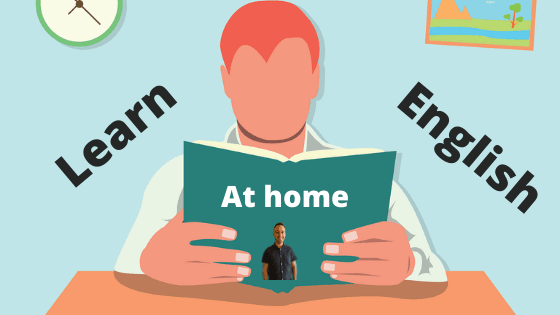 Taking Notes
Here’s what Y5&6 have been focusing on at home today
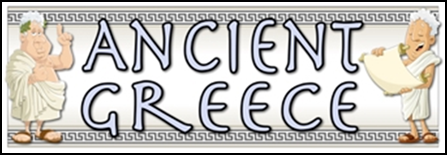 Method:
Cut the wire to the diameter of your head. 

Lay out your leaves so there are four to the right and four to the left ( five to the left and right if you are using 10 leaves) while leaving space at the top and bottom.

Find the end of your gold or silver wire then make a loop while using the other end to go through that loop and make another one to secure it safely.

If silver wire was picked use the gold spray paint to paint it then wait for it to dry.

If you have a hot glue gun cut off the stems of the leaves to glue it on.

If you don’t have a hot glue gun DON’T cut off the stems use the extra gold wire to wrap the stems of the leaf to the circle of gold wire in the position you laid them out. 

Looking at the gap at the top and bottom wrap more extra gold wire around it until it is secure and tight.
What I will need: 
8-10 olive leaves

Gold wires or silver wire (if silver wire was chosen you will need gold spray paint)

Scissors

Hot glue gun or extra gold wire
Top Tip: 
Use green spray paint to make it look like it was made in the time of Greeks.
Introduction:
Have you been wanting a wreath just like the Greeks had? Now you can just follow these simple instructions, then in no time you will be wearing that wreath around your head just like the Greeks.
Safety Warnings: 
Don’t Use a hot glue gun without parent supervision. Be careful of sharp pieces of wire.
Cameron has planned out his instructions on how to make a laurel wreath.
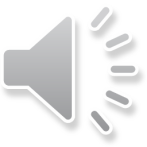 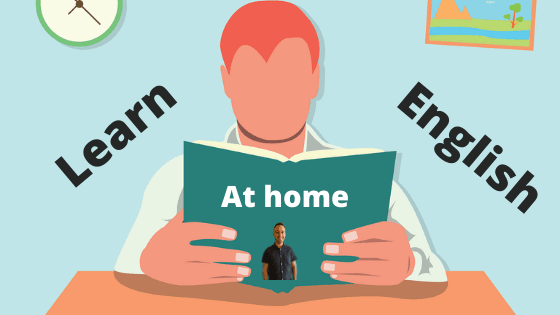 Here’s what Y5&6 have been focusing on at home today
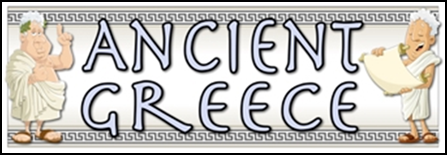 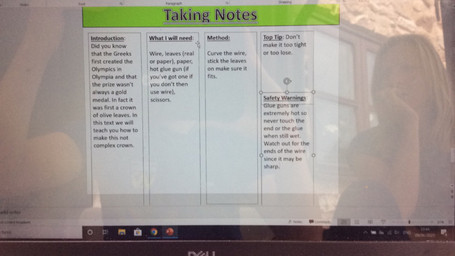 Reuben has planned out his instructions on how to make a laurel wreath, which he will develop when writing his final draft.
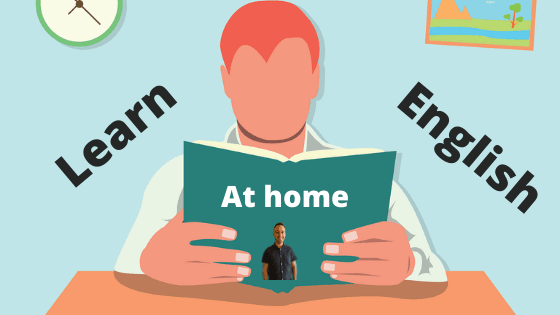 Here’s what Y5&6 have been focusing on at home today
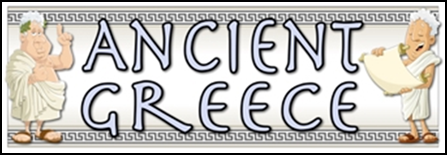 Chloe has planned out her instructions on how to make a laurel wreath, which she will organise clearly when writing her final draft.
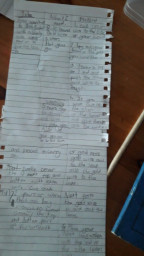 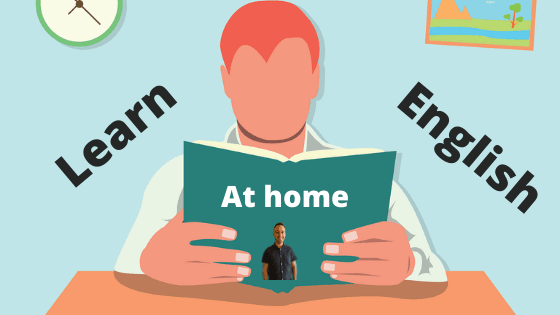 Here’s what Y5&6 have been focusing on at home today
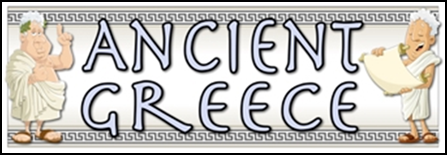 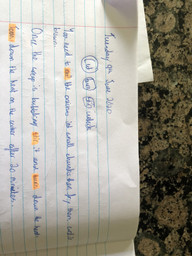 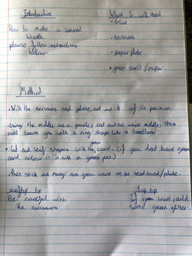 Harvey has planned out his instructions on how to make a laurel wreath, which he will organise clearly when writing his final draft.
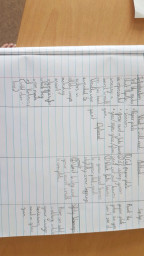 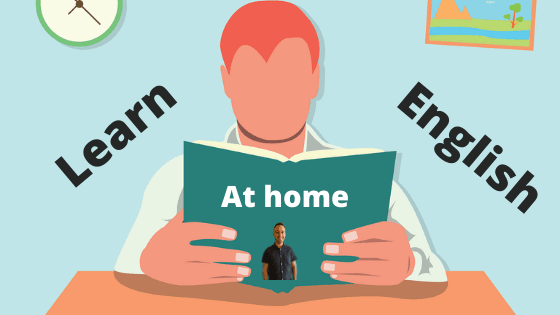 Here’s what Y5&6 have been focusing on at home today
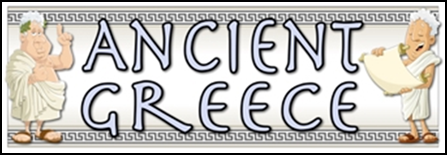 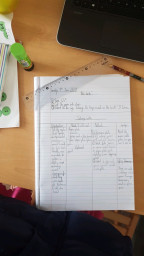 Bethany has planned out her instructions on how to make a laurel wreath, which she will organise clearly when writing her final draft.
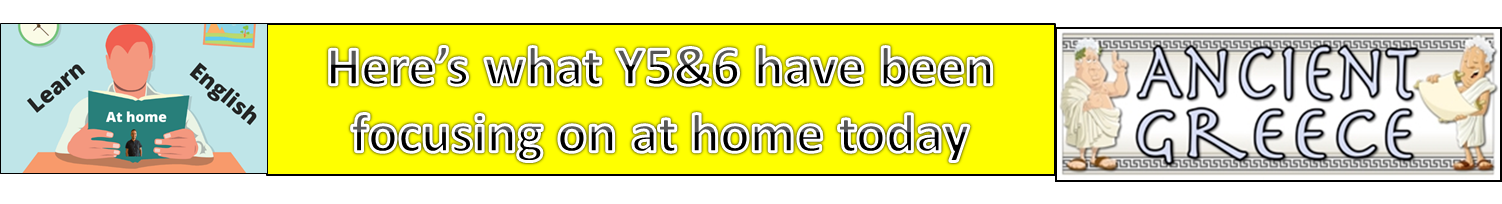 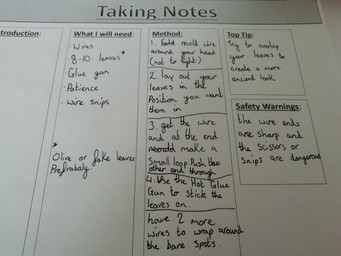 Amy has planned out her instructions on how to make a laurel wreath, which she will organise clearly when writing her final draft.
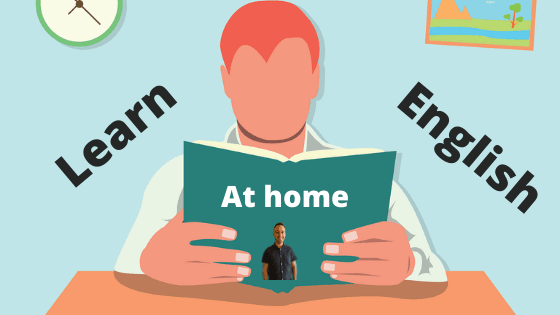 Here’s what Y5&6 have been focusing on at home today
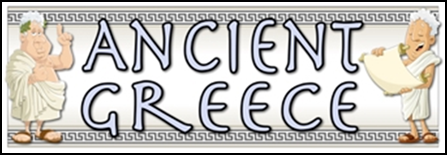 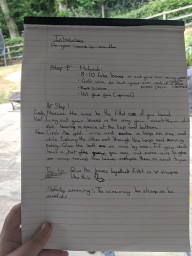 Heidi has planned out her instructions on how to make a laurel wreath, which she will organise clearly when writing her final draft.
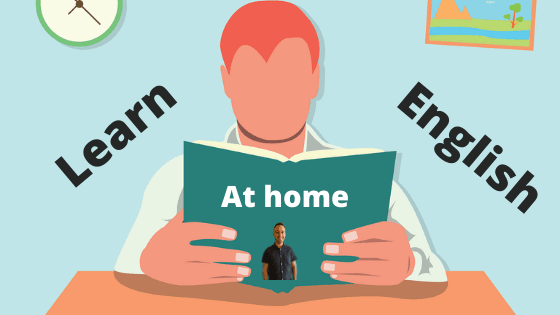 Here’s what Y5&6 have been focusing on at home today
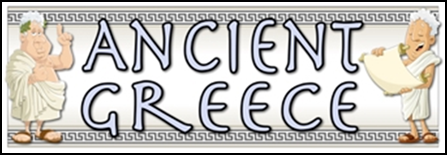 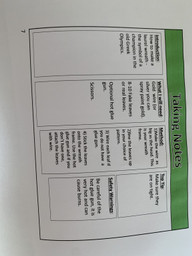 Zoe has planned out her instructions on how to make a laurel wreath, which she will organise clearly when writing her final draft.
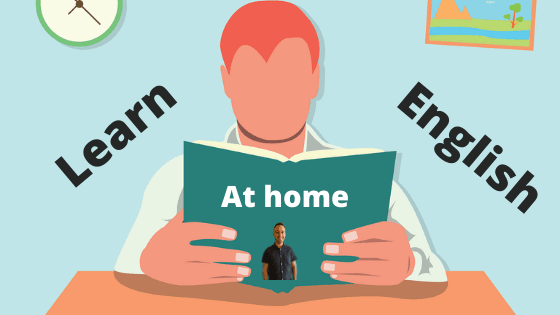 Here’s what Y5&6 have been focusing on at home today
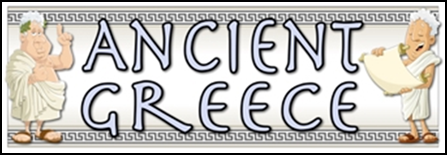 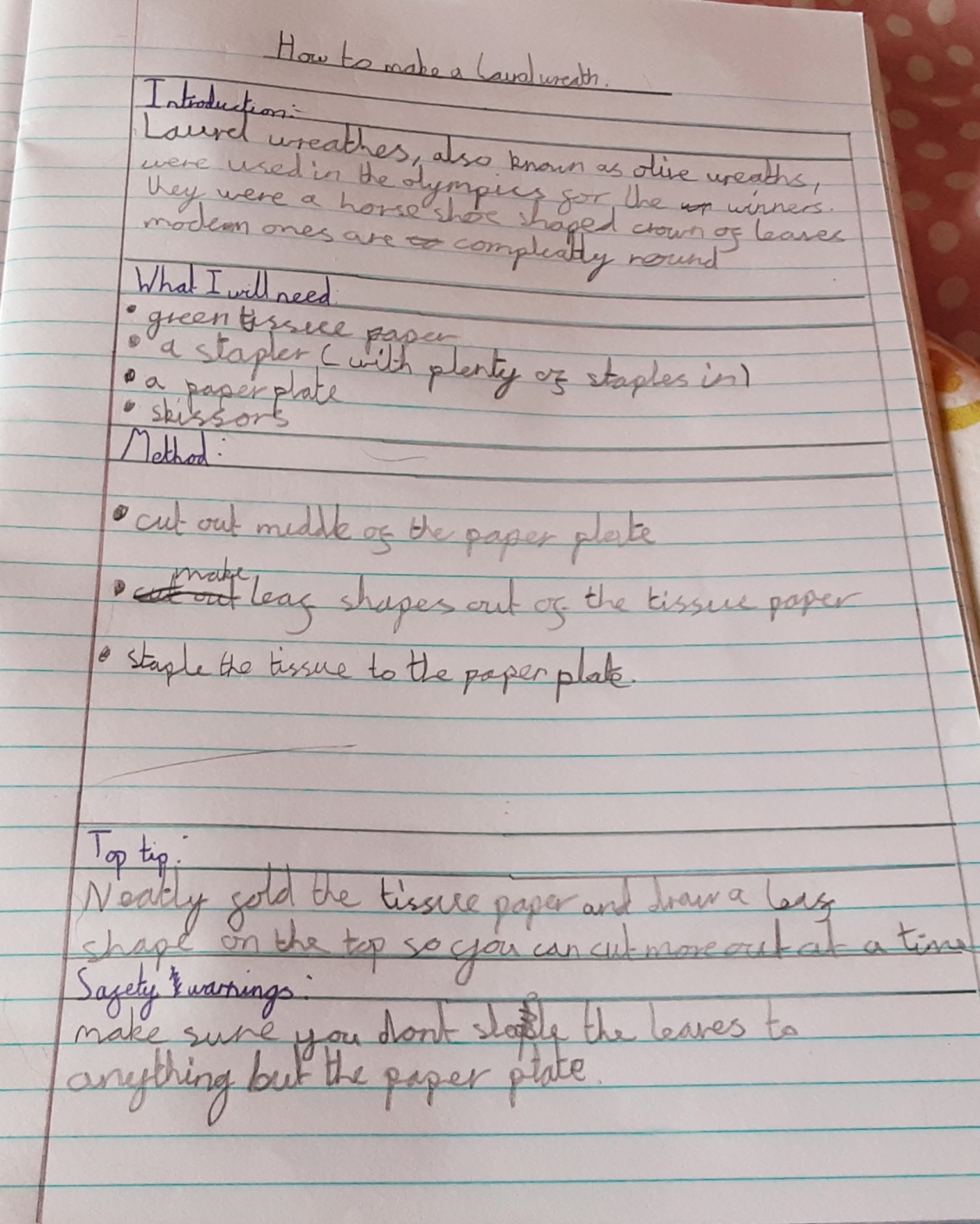 Here’s what Y5&6 have been 
focusing on at home today.
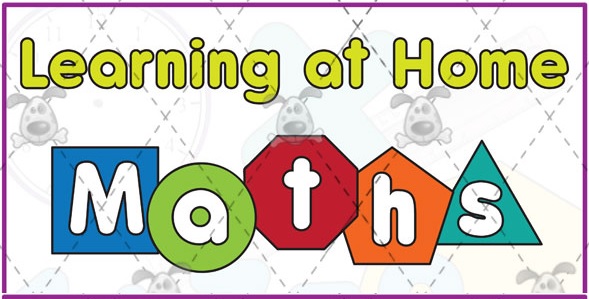 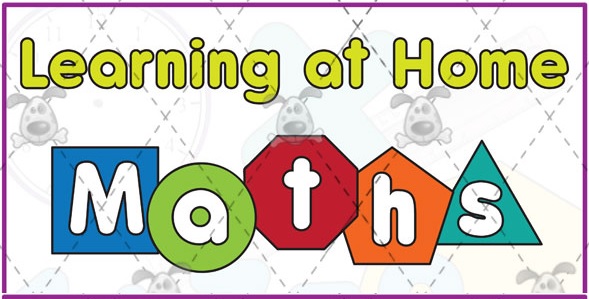 Here’s what Y5&6 have been 
focusing on at home today.
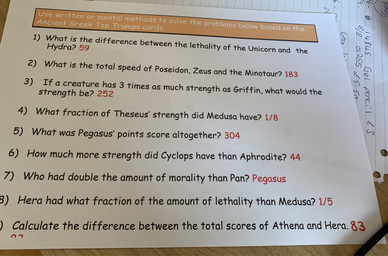 Cassie has used the Top Trump cards to solve these calculations/questions correctly.
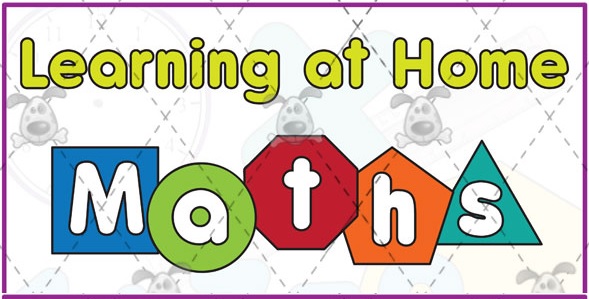 Here’s what Y5&6 have been 
focusing on at home today.
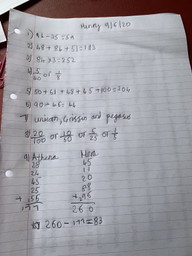 Cassie has used the Top Trump cards to solve these calculations / questions correctly.
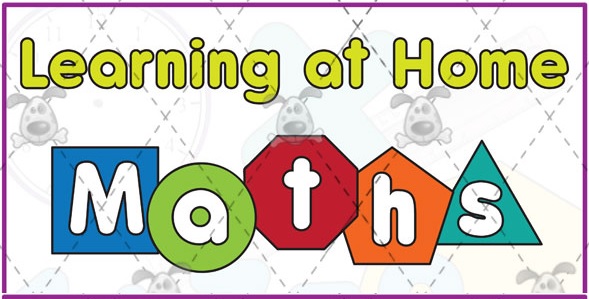 Here’s what Y5&6 have been 
focusing on at home today.
Reuben has used the Top Trump cards to solve these calculations / questions correctly.
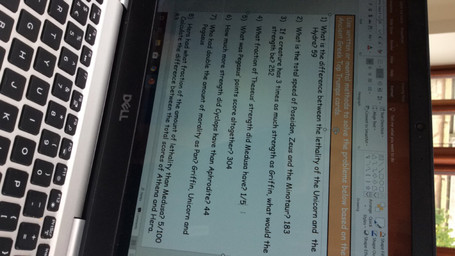 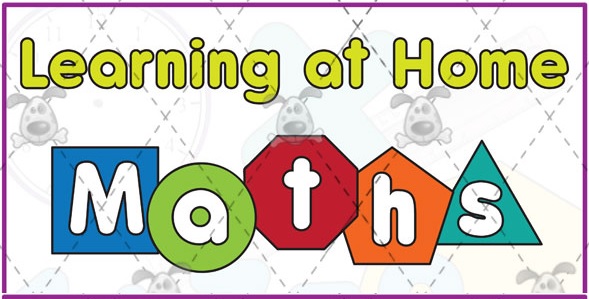 Here’s what Y5&6 have been 
focusing on at home today.
Bethany has used the Top Trump cards to solve these calculations, plus any corrections that she made.
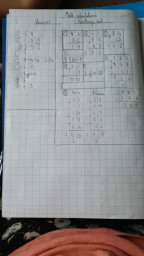 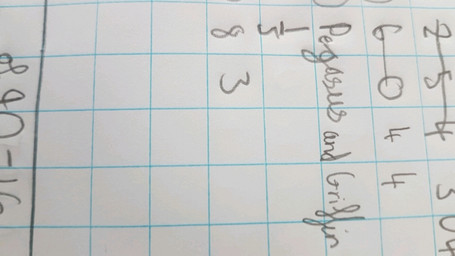 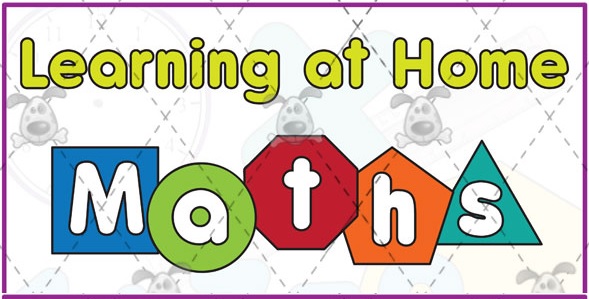 Here’s what Y5&6 have been 
focusing on at home today.
Chloe has used the Top Trump cards to attempt to solve these calculations.
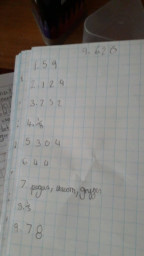 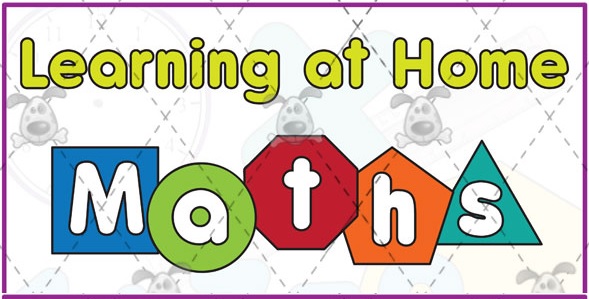 Here’s what Y5&6 have been 
focusing on at home today.
Amy has been identifying any errors in the reflections on the grids.
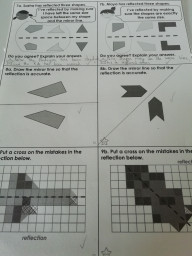 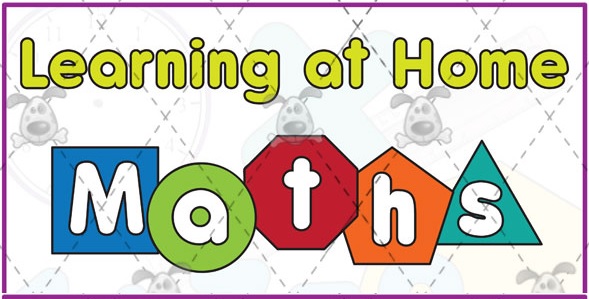 Here’s what Y5&6 have been 
focusing on at home today.
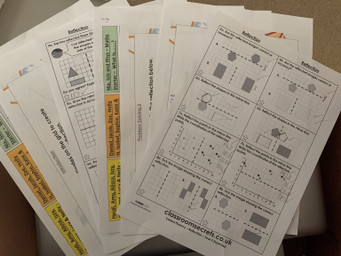 Sophie has been working hard on her reflections in maths.
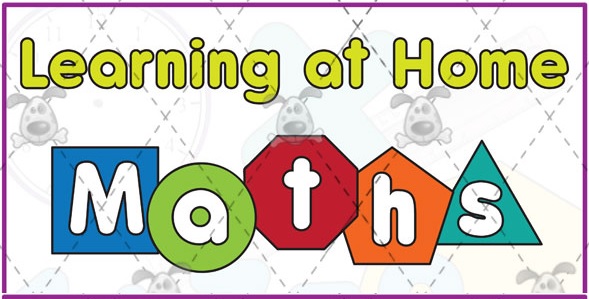 Here’s what Y5&6 have been 
focusing on at home today.
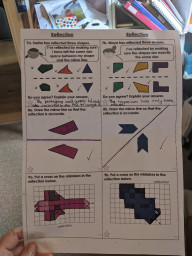 Heidi has been identifying the errors and correct reflections, as well as drawing in the accurate mirror lines.
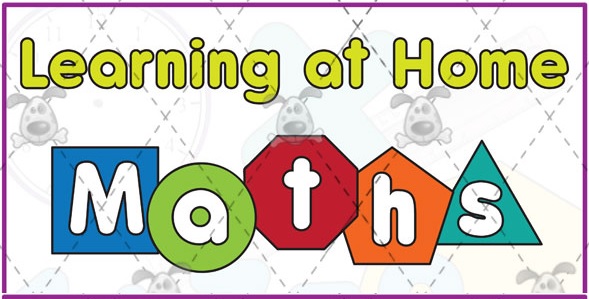 Here’s what Y5&6 have been 
focusing on at home today.
Zoe has been identifying the errors in reflection, as well as spotting the missing mirror lines.
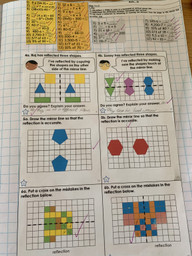 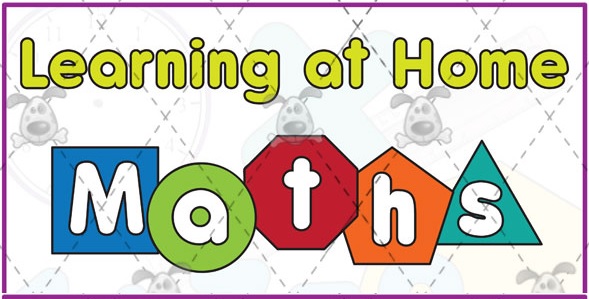 Here’s what Y5&6 have been 
focusing on at home today.
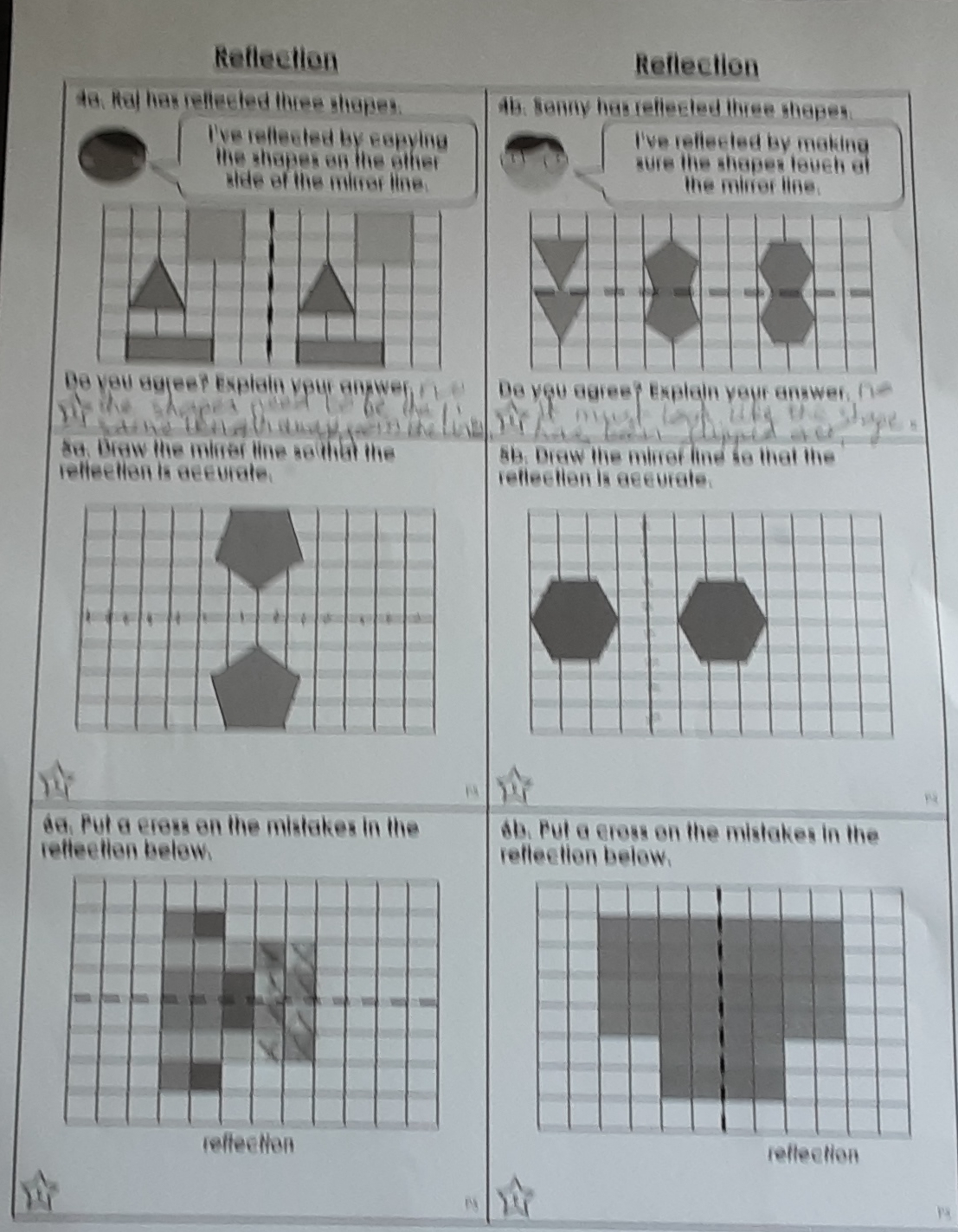 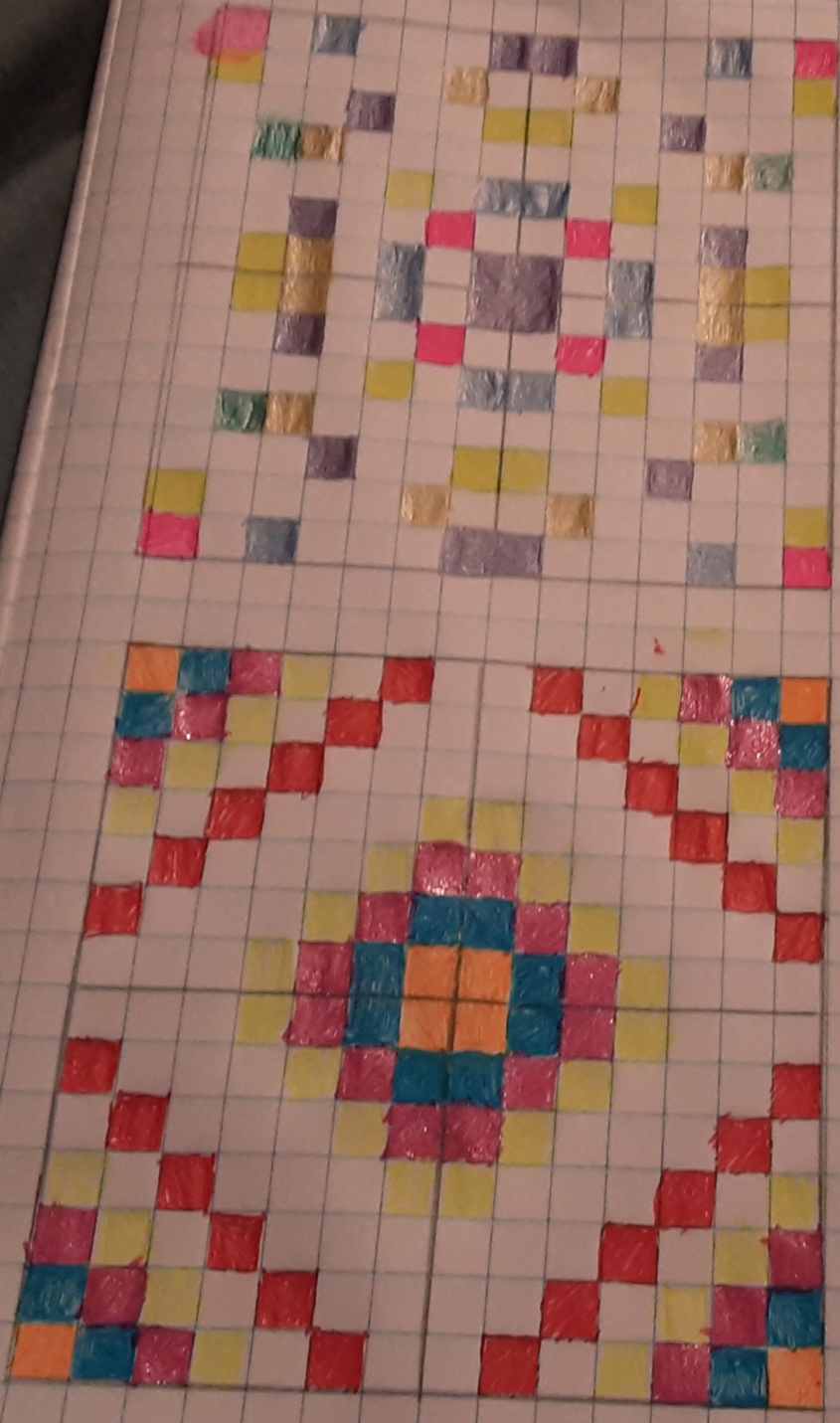 Lucy has been working well on her reflections in maths.
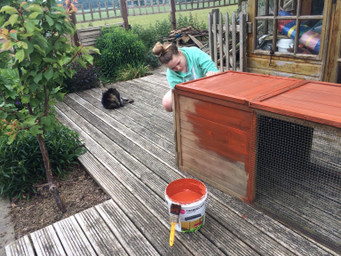 What else have we been doing at home today?
Megan has been painting the guinea pig cage.
What else have we been doing at home today?
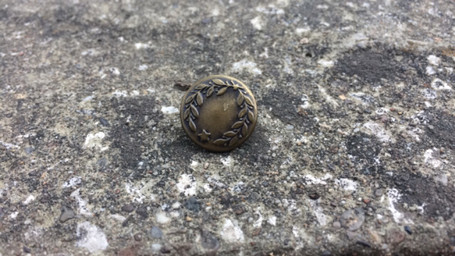 Megan found a button with a laurel wreath on it.
What else have we been doing at home today?
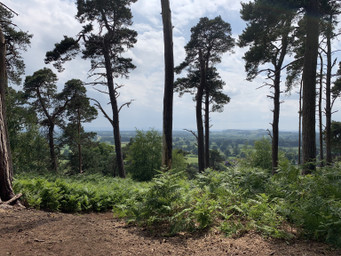 Sophie enjoyed a 4 mile walk around Grinshill.
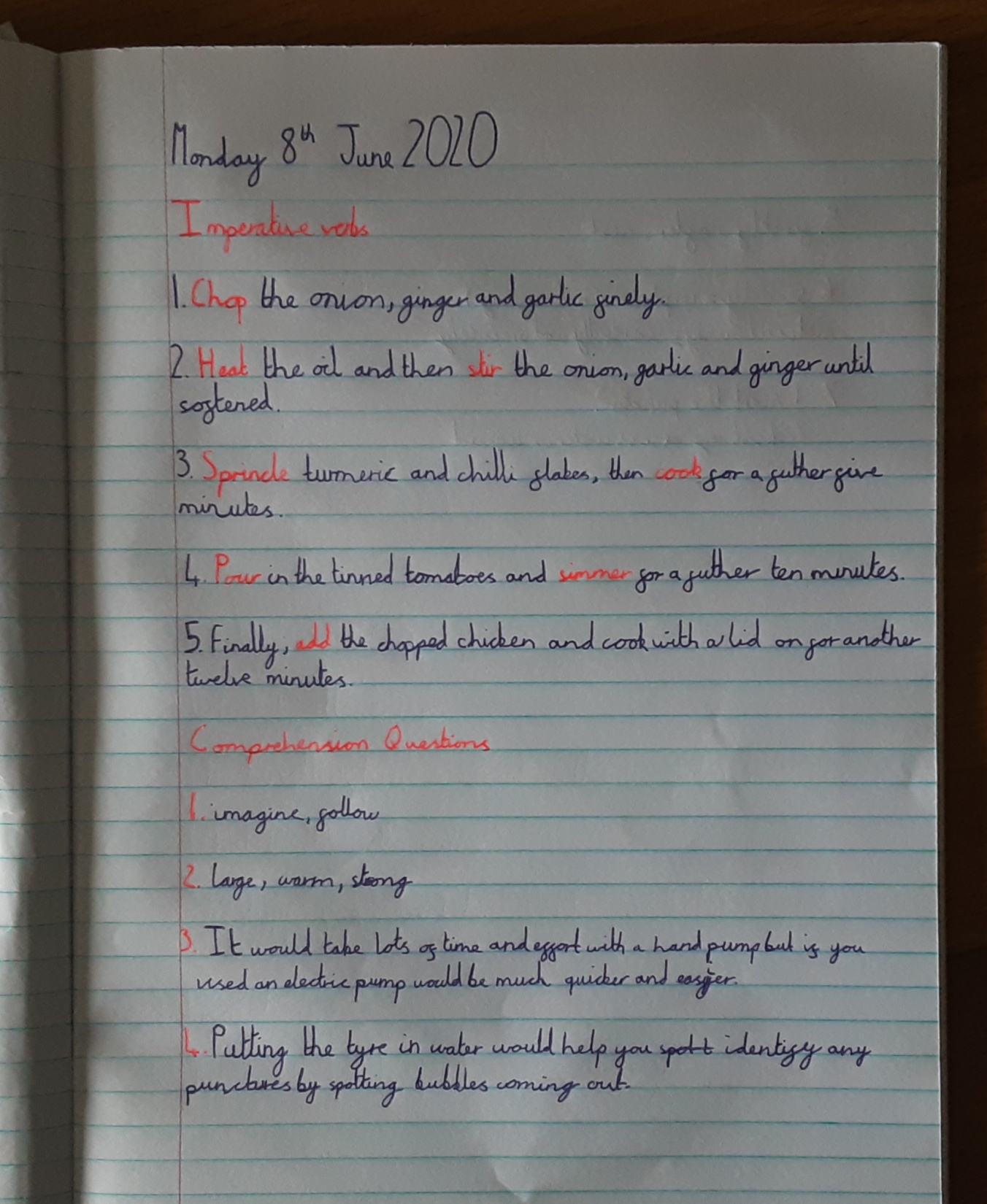 What else have we been doing at home today?
Lucy read the instruction text really carefully yesterday.
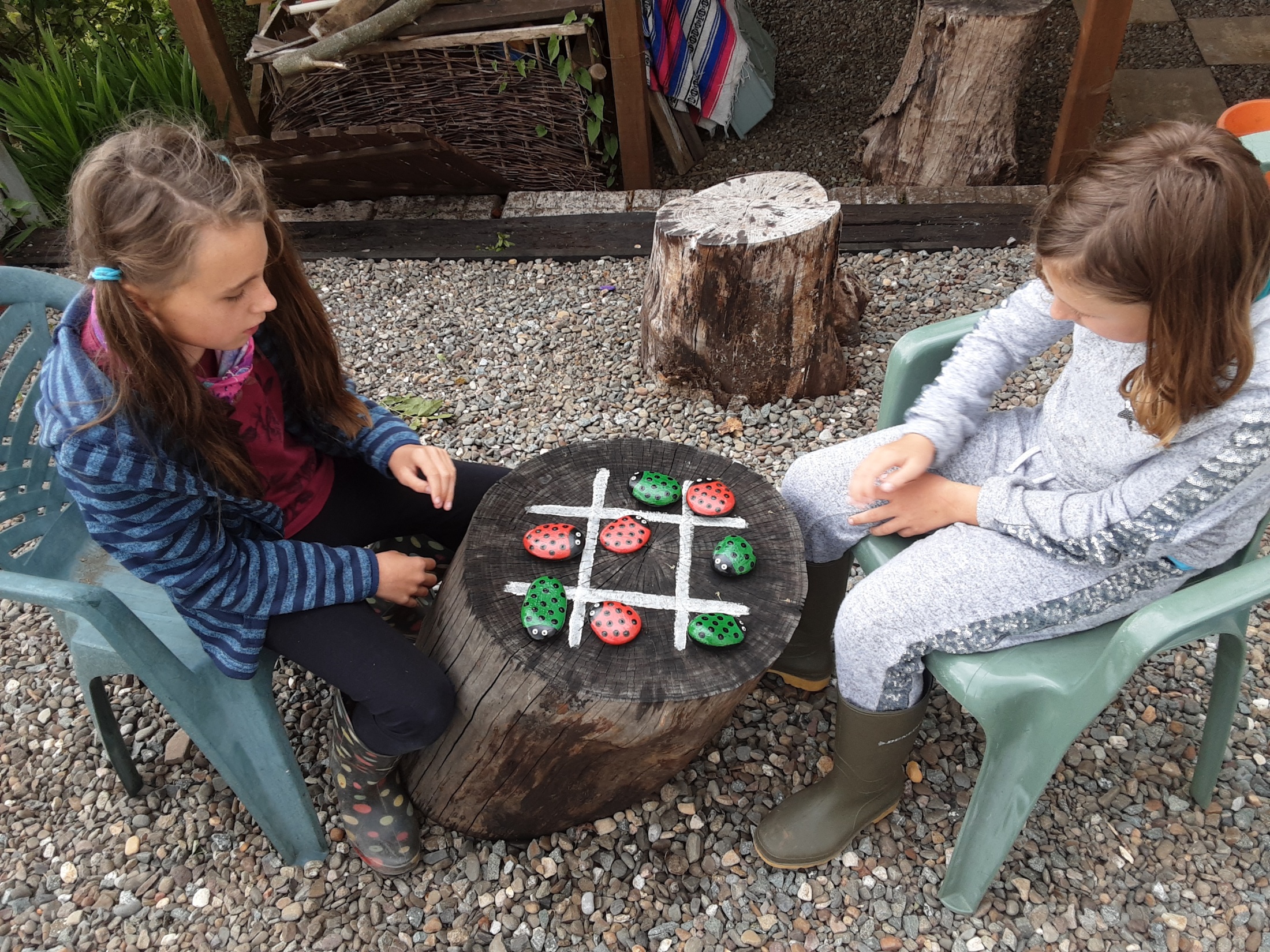 What else have we been doing at home today?
We enjoyed a game of noughts and crosses (well, kind of)